Mental Health Council of Australia
THE NDIS AND MENTAL HEALTHA NATIONAL PERSPECTIVEWAAMH Sector Forum – 26 May 2014
JOSH FEARDIRECTOR, POLICY AND PROJECTS
@TheMHCA
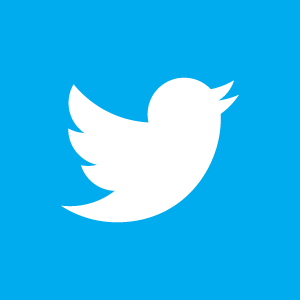 [Speaker Notes: Who is the MHCA?

Our interest in the NDIS]
This presentation
Update on mental health nationally
NDIS – key concepts
Key policy and implementation challenges
Recent developments
Next steps
Update on mental health nationally
2014 Budget
National Mental Health Commission review
Welfare System Review
Key concepts
Participant
Participant nominee vs support person
Tier 3 participant
Tier 2 participant
Eligibility criteria
Age requirement
Residence requirement
Disability requirement
Permanency of impairment
The assessment and planning process
Personal discussions to determine eligibility
Planning session with participant
Role of carers and service providers in assessment and planning
Theory vs practice
The participant plan
Part 1: Statement of goals
Part 2: My statement of supports
Management of my supports
Plan review dates
My objectives
Informal supports
Mainstream and community supports
Flexible supports
Fixed supports
Transition
Existing service users
New people
Transition schedule
The NDIS and mental health:Where are we at?
Many unanswered questions
Limited trial site experiences
Fundamental policy concerns
Major implementation challenges
Encouraging recent developments
Opportunities
Maximising choice and control
Multiple levels of access and support
Recognition of ongoing non-clinical needs
Increased funding for community mental health
A growing and specialised workforce
Policy challenges
Conflict between ‘permanency of impairment’ and recovery principles
Designing a Tier 2 ‘system’ that:
Intervenes early to reduce future need
Promotes current best practice
Responds to fluctuating and unpredictable needs
Policy challenges
Commonwealth state/agreements
Demarcating the role of the NDIS from other systems
Implementation challenges
Mental health skills and experience within the NDIA
Getting the assessment process right
Understanding national lessons from trial site experiences
Pricing structures
Engagement and outreach
Implementation challenges
Building tomorrow’s workforce
Maximising the input of carers and other trusted people
Involving non-government stakeholders in rollout
Recent developments
NDIA capability review
Possible delays to rollout timetable
‘Continuity of care’ guarantee?
Imminent problems in Victoria
New focus on mental health within NDIA
MHCA proposal to NDIA
MHCA information resources
Online information hub www.mhca.org.au
Regular e-bulletins - Please register! ndis@mhca.org.au
Fact sheets for consumers and carers
MHCA position paper
Proposal to NDIA
Community of practice webinars
[Speaker Notes: National workshops with consumer and carer representatives
National stakeholder forum
Final needs assessment]
Next steps
National needs assessment
Mapping in-scope programs and services in each state
Quantifying the economic benefits of Tier 2 services
Discussion papers:
Pricing structures
Carer services
Supported decision making
[Speaker Notes: National workshops with consumer and carer representatives
National stakeholder forum
Final needs assessment]
Questions and comments?
Mental Health Council of Australia
THE NDIS AND MENTAL HEALTHA NATIONAL PERSPECTIVEWAAMH Sector Forum – 26 May 2014
JOSH FEARDIRECTOR, POLICY AND PROJECTS
@TheMHCA
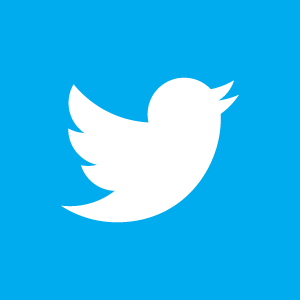 [Speaker Notes: Who is the MHCA?

Our interest in the NDIS]